Решение задач по геометрии с использованием задач-теорем (Метод ключевых задач)
Мелекесова Роза Муслухетдиновна
Зеленяк О. П.
Решение задач по планиметрии. Технология алгоритмического подхода на основе задач_теорем. Моделирование в среде Turbo Pascal / О. П. Зеленяк. — Киев, Москва: ДиаСофтЮП, ДМК Пресс, 2008. — 336 с.
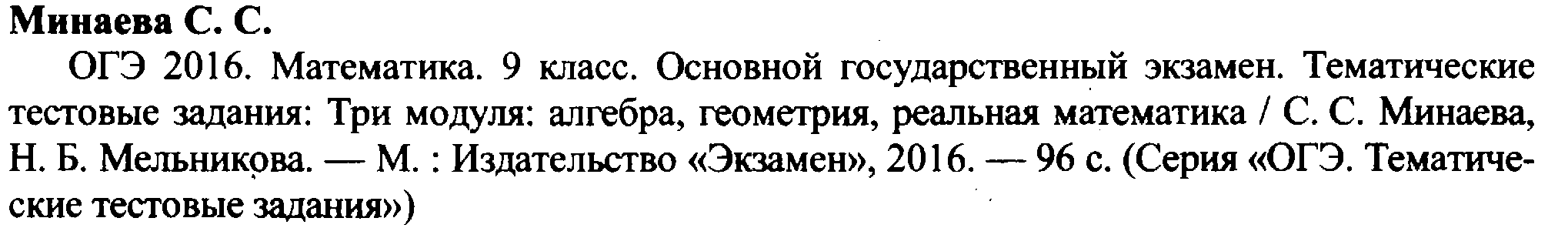 Запомнить
Пифагоровы тройки:
Советы:
1. Вычислять каждую величину в формуле не обязательно
2. Внимательно изучайте числовые данные
3. Помните о вспомогательной окружности
4. Не забывайте о дополнительных построениях
5. Пытайтесь переформулировать условие задачи
вариант 1
1. В равнобедренный треугольник АВС с основанием АС вписана окружность. Она касается стороны ВС в точке К. Найдите радиус окружность, если ВК=2, СК=8
2. В треугольнике АВС  сторона АВ равна 16, отрезки АК и ВМ являются высотами треугольника. Угол С равен 1050. Найдите площадь треугольника МРК, если Р – середина стороны АВ
№ 1 применяются задачи-теоремы: 2, 9 (или 14), Пифагорова тройка
№ 2 применяются совет 3 (окружность) и задача-теорема 4
Решение Задачи 1 (вар.1)
1. В равнобедренный треугольник АВС с основанием АС вписана окружность. Она касается стороны ВС в точке К. Найдите радиус окружности, если ВК=2, СК=8
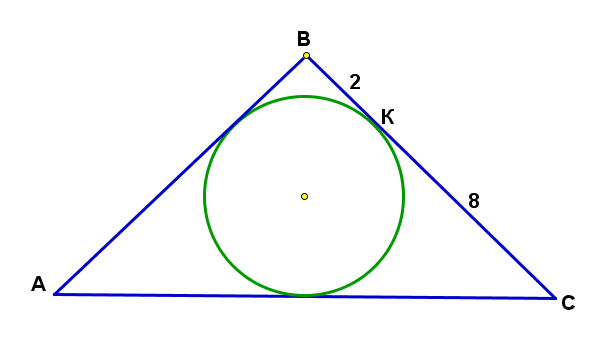 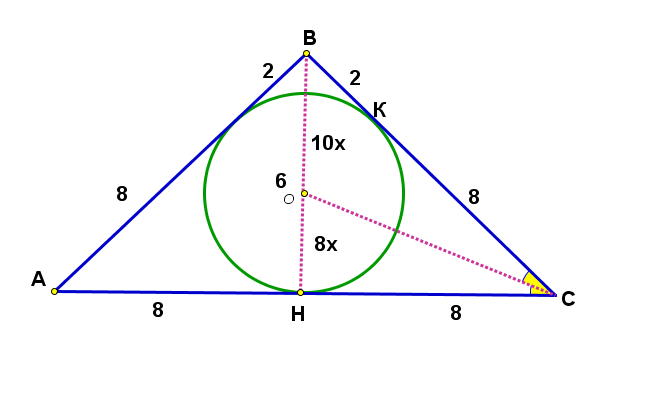 № 1 задачи-теоремы: 2, 9 (или 14), пифагорова тройка
№ 1 Ответ: 8/3
Решение Задачи 2 (вар.1)
2. В треугольнике АВС  сторона АВ равна 16, отрезки АК и ВМ являются высотами треугольника. Угол С равен 1050. Найдите площадь треугольника МРК, если Р – середина стороны АВ
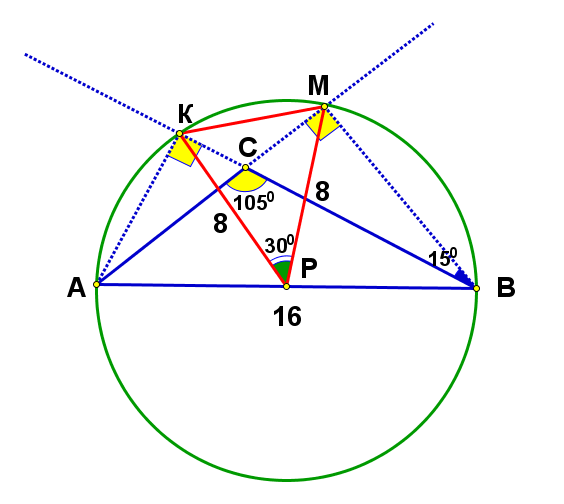 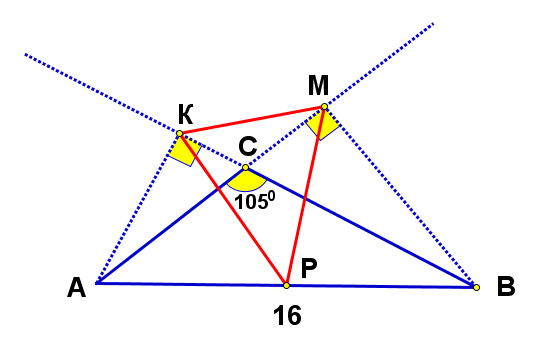 № 2 совет 3 (окружность) и задача-теорема 4
№ 2 Ответ: 16
Подсказки к вар.1
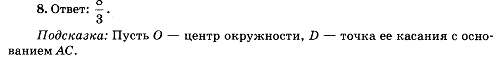 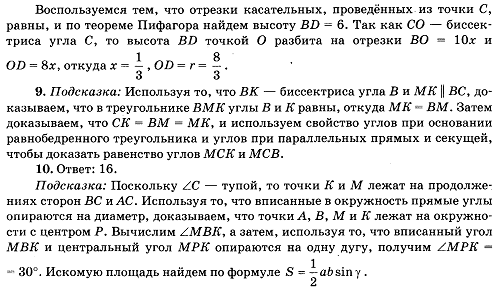 2. Ответ: 16
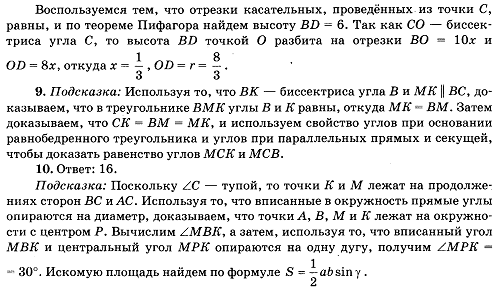 Самостоятельно (вар. 1)
1. В равнобедренный треугольник АВС с основанием ВС вписана окружность. Она касается стороны АВ в точке М. Найдите радиус окружность, если АМ=4, ВМ=6
2. В треугольнике АВС  сторона ВС равна 12, отрезки СМ и ВНМ являются высотами треугольника. Угол А равен 1050. Найдите площадь треугольника МТН, если Т – середина стороны ВС
Подсказки к вар.1 (самост.)
1. Ответ: 3
2. Ответ: 9
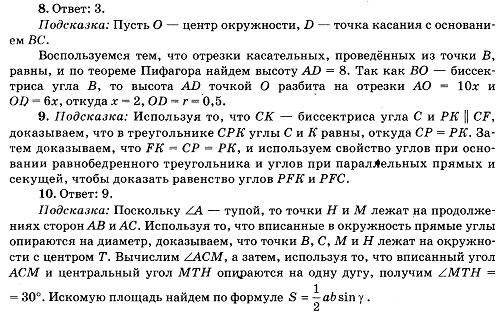 Вариант 2
1. Биссектриса острого угла прямоугольного треугольника делит катет на отрезки 10 и 26. Найдите площадь треугольника
2. В параллелограмме АВСD точка К – середина стороны ВС, отрезок DК пересекает диагональ АС в точке М. Докажите, что отрезок СМ в три раза меньше диагонали АС.
3. В треугольнике АВС высота ВН, равная 6, и медиана СМ, равная 5, пересекаются в точке О. Расстояние от точки О до стороны АС равно 1. Найдите сторону ВС.
№ 1 задача-теорема  9, пифагорова тройка
№ 2 задача-теорема 7
№ 3 совет 4 (доп. построения) и задача-теорема 21
Решение задача 1 (вар.2)
3. Биссектриса острого угла прямоугольного треугольника делит катет на отрезки 10 и 26. Найдите площадь треугольника
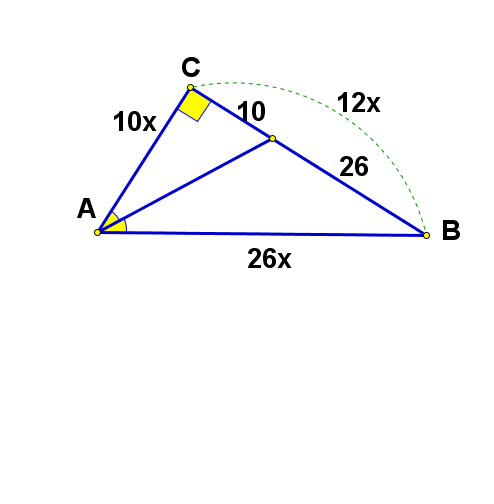 24х
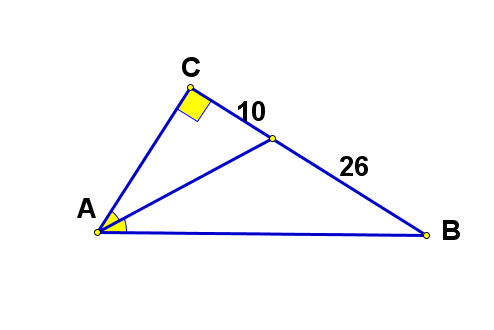 № 3 задача-теорема  9, Пифагорова тройка
№ 3 Ответ: 270
Решение задача 2 (вар.2)
2. В параллелограмме АВСD точка К – середина стороны ВС, отрезок DК пересекает диагональ АС в точке М. Докажите, что отрезок СМ в три раза меньше диагонали АС.
К
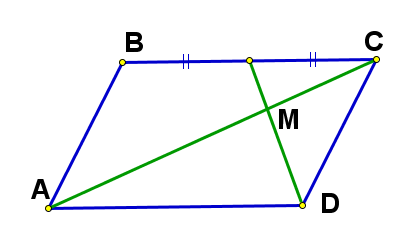 К
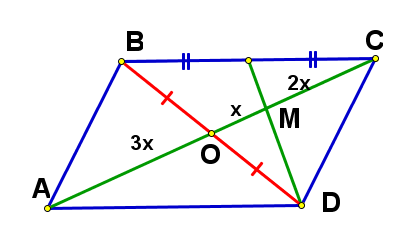 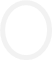 № 2 Совет 4 (доп. построения), задача-теорема 7
№ 2 Доказано
Решение задачи 3 (вар.2)
3. В треугольнике АВС высота ВН, равная 6, и медиана СМ, равная 5, пересекаются в точке О. Расстояние от точки О до стороны АС равно 1. Найдите сторону ВС.
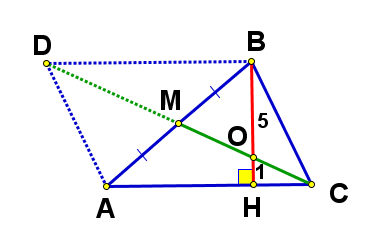 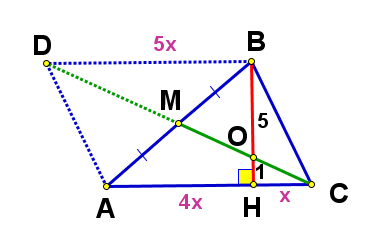 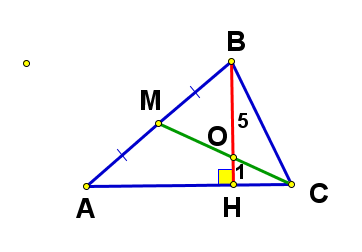 DOB подобен СОН с к=5
№ 3 Совет 4 (доп. построения) и задача-теорема 21
Подсказки вар. 2
1.
2.
3.
Вар. 2 самост.
1. Биссектриса острого угла прямоугольного треугольника делит катет на отрезки 15 и 9. Найдите площадь треугольника
2. В параллелограмме АВСD точка МК – середина стороны АD, отрезок ВМ пересекает диагональ АС в точке К. Докажите, что отрезок АК в три раза меньше диагонали АС.
3. В треугольнике АВС высота СН, равная 5, и медиана ВМ, равная 4, пересекаются в точке К. Расстояние от точки К до стороны АВ равно 1. Найдите сторону ВС.
Подсказки вар. 2 самост
1.
2.
3.
вариант 3
1. Найдите площадь равнобедренной трапеции, если её диагональ равна 6, а средняя линия равна 4.
2. Параллелограмм АВСД описан около окружности. Высота DК пересекает диагональ АС в точке Е, причем DЕ = 5, ЕК = 3. Найдите площадь параллелограмма
№ 1 задачи-теоремы: 19, совет 1 (не обязательно вычислять каждую величину)
№ 2 задачи-теоремы 16, 9, совет 2, пифагорова тройка
Решение задачи 1 (вар. 3)
1. Найдите площадь равнобедренной трапеции, если её диагональ равна 6, а средняя линия равна 4.
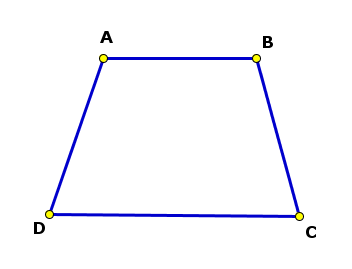 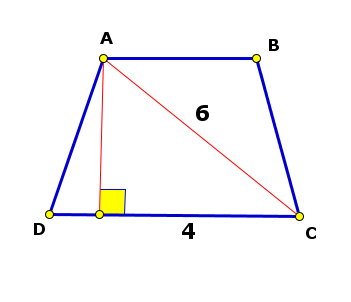 № 1 задачи-теоремы: 19, совет 1 (не обязательно вычислять каждую величину)
Решение задачи 2 (вар. 3)
2. Параллелограмм АВСD описан около окружности. Высота DК пересекает диагональ АС в точке Е, причем DЕ = 5, ЕК = 3. Найдите площадь параллелограмма
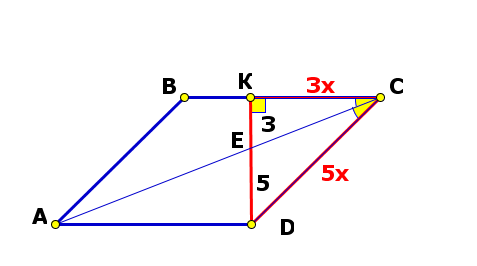 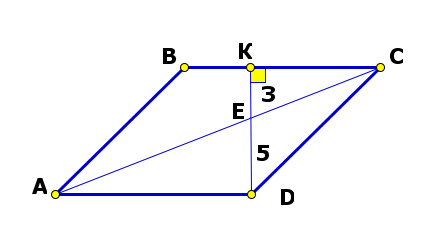 4х
АВСD - ромб
№ 2 задачи-теоремы 16, 9, совет 2, пифагорова тройка
2. Ответ: 80
Подсказки: вар. 3
2. Ответ: 80
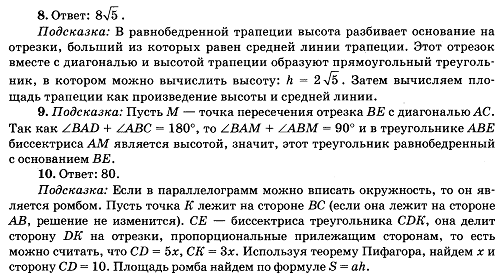 Самост. Вар. 3
1




2
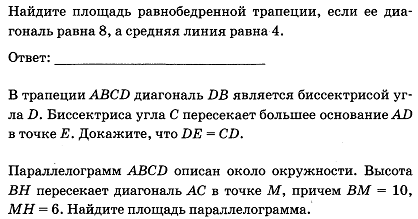 Подсказки вар. 3 самост.
2.
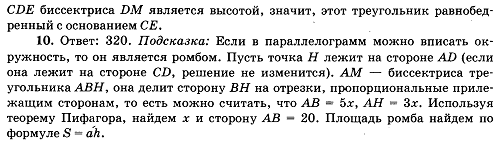 Вариант 4
1. Треугольник АВС вписан в окружность радиуса 6. Прямая СМ (точка М – середина стороны АВ) пересекает окружность в точке Т. Известно, что СМ = 9, угол С равен 300. Найдите СТ.
3. В трапеции АВСD диагональ DВ является биссектрисой угла  D. Биссектриса угла С пересекает бОльшее основание АD в точке К. Найдите высоту трапеции, если BD = 24, СК = 18
№ 1 задачи-теоремы: 15, 3
№ 2 задачи-теоремы 2, 23 
(это доказательство задачи-теоремы 25)
№ 3 совет 4, 2, пифагорова тройка, задача-теорема 22
Решение задачи 1 (вар. 4)
1. Треугольник АВС вписан в окружность радиуса 6. Прямая СМ (точка М – середина стороны АВ) пересекает окружность в точке Т. Известно, что СМ = 9, угол С равен 300. Найдите СТ.
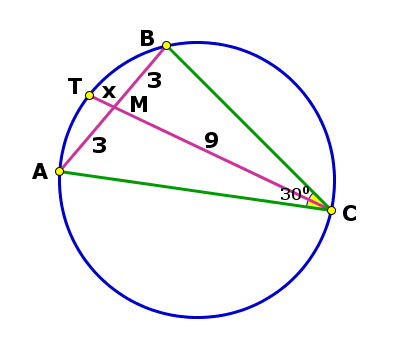 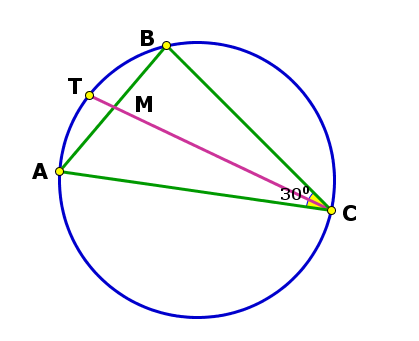 № 1 задачи-теоремы: 15, 3
1. Ответ: 1
Решение задачи 2 (вар. 4)
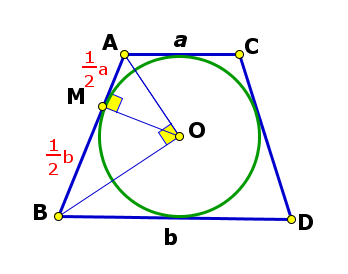 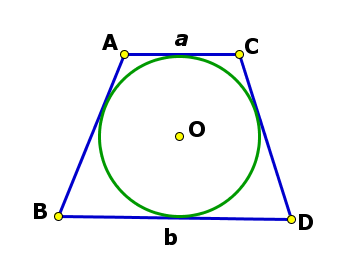 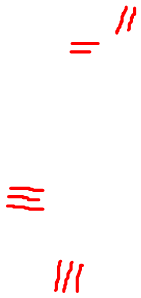 № 2 задачи-теоремы 2, 23 
(это доказательство задачи-теоремы 25)
2. ЧТД
Решение задачи 3 (вар. 4)
3. В трапеции АВСD диагональ DВ является биссектрисой угла  D. Биссектриса угла С пересекает бОльшее основание АD в точке К. Найдите высоту трапеции, если BD = 24, СК = 18
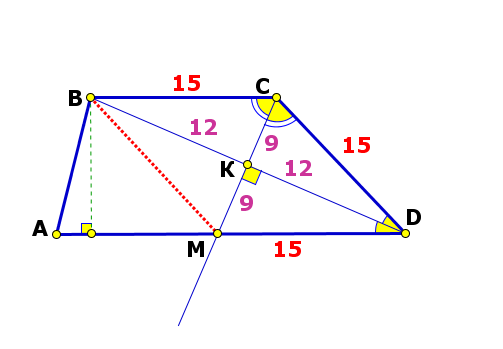 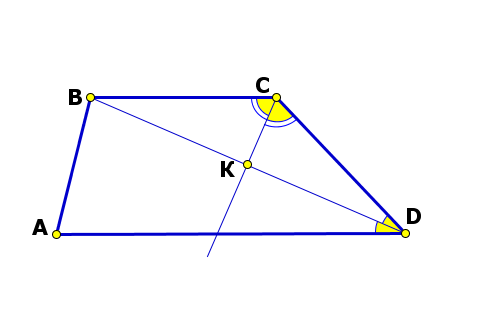 ВСDМ ромб
№ 3 совет 4, 2, пифагорова тройка, 
задача-теорема 22
3. Ответ: 14,4
Подсказка: вар. 4
1.
2.
3.
Самост. Вар. 4
1




2



3
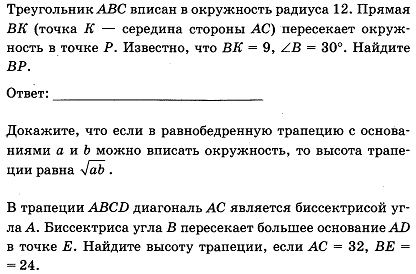 Подсказка: вар. 4 самост
1.
2.
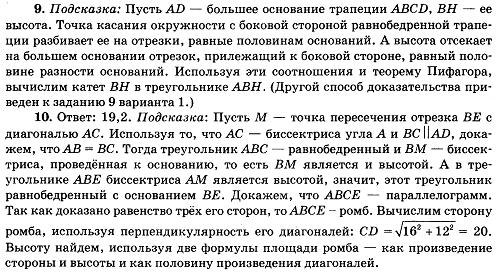 3.
вариант 5
2. В треугольнике АВС проведены высоты АК и ВМ. Докажите, что если Р – середина стороны АБ, то треугольник РКМ – равнобедренный.
№ 1 совет 3 (окружность).
№ 2 совет 3 (окружность) и задача-теорема 4. 
№ 3 совет 2 (внимание к числовым данным), задачи-теоремы 7, 8, 11
РЕШЕНИЕ ЗАДАЧИ 1 (ВАР. 5)
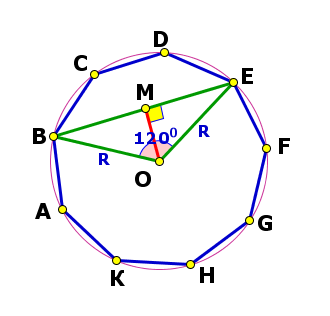 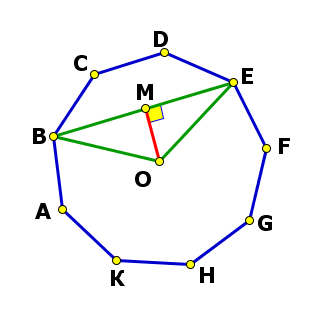 № 1 совет 3 (окружность).
1. Ответ: 4
РЕШЕНИЕ ЗАДАЧИ 2 (ВАР. 5)
2. В треугольнике АВС проведены высоты АК и ВМ. Докажите, что если Р – середина стороны АВ, то треугольник РКМ – равнобедренный.
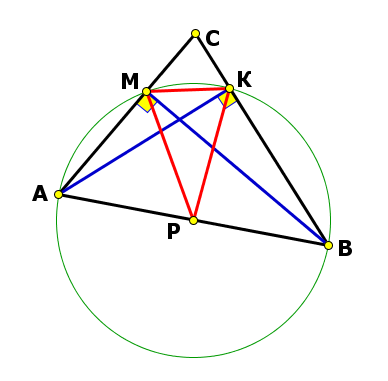 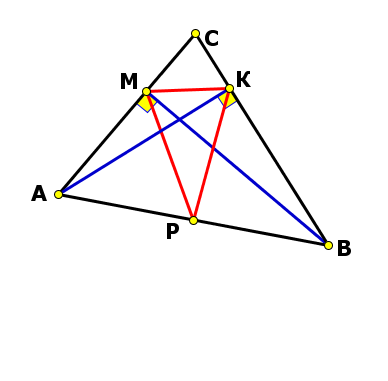 № 2 совет 3 (окружность) и задача-теорема 4.
2. Ответ: ЧТД
РЕШЕНИЕ ЗАДАЧИ 3 (ВАР. 5)
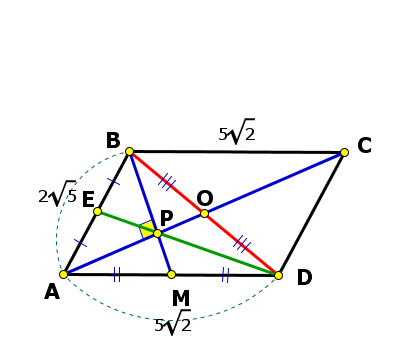 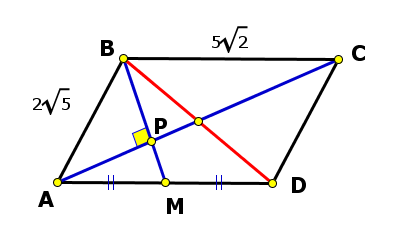 № 3 совет 2 (внимание к числовым данным), задачи-теоремы 7, 8, 11
Подсказки к вар. 5
1. Ответ: 4
2.
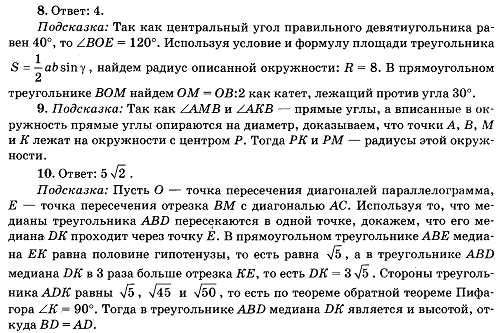 Самостоятельно (вар. 5)
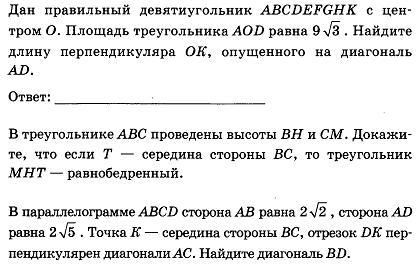 1



2




3
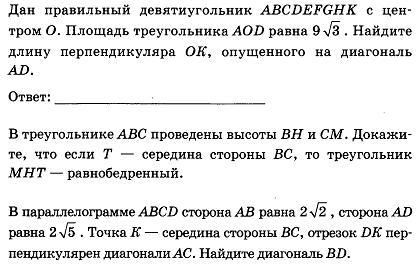 Подсказки к вар. 5 самост.
1. Ответ: 3
2.
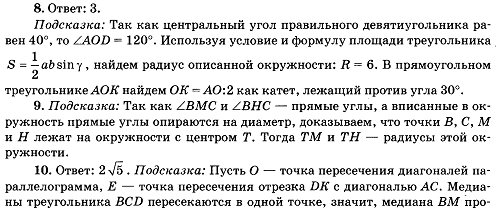 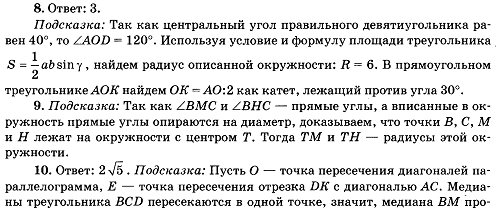 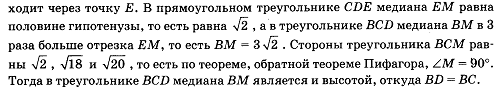